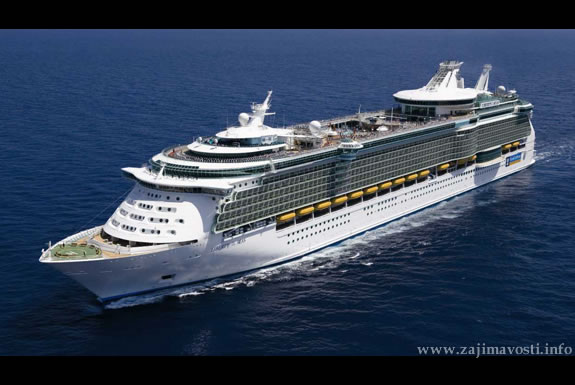 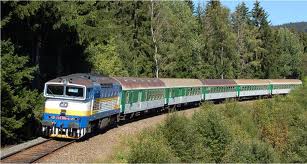 D O P R A V A
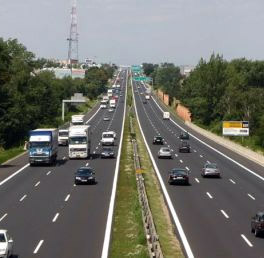 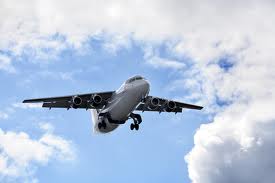 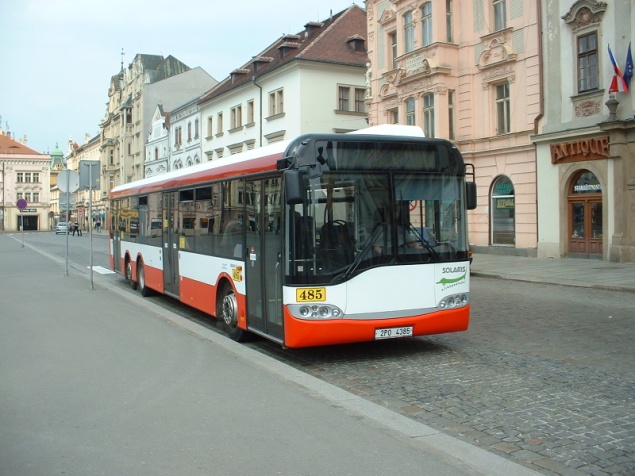 Doprava
Lidská činnost, která zajišťuje přepravu lidí, 
        zvířat, informací, energie, nákladu.

      Doprava se dělí na osobní a nákladní.

      Činitelé ovlivňující dopravu: reliéf, počasí, 
        rozmístění obyvatel a trhu, hustota zalidnění,
        ekonomická vyspělost státu
Největší výkon nákladní dopravy:

námořní doprava 70% 
železniční 16% 
silniční 6% 
potrubní 5% 
vodní vnitrozemská 3% 
letecká 1% 

Podíl na osobní dopravě:

individuální silniční 60% 
veřejná silniční 20% 
železniční 12% 
letecká 8%
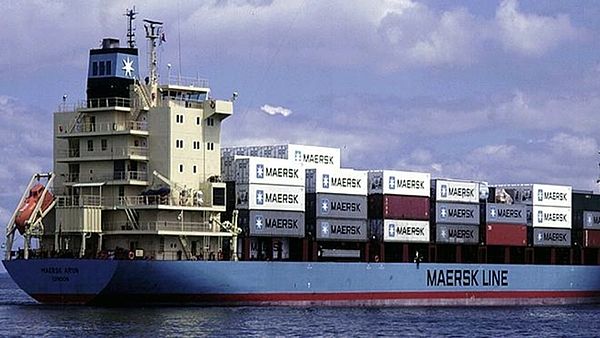 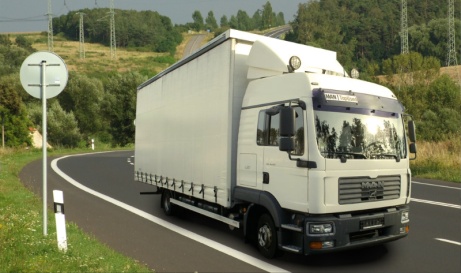 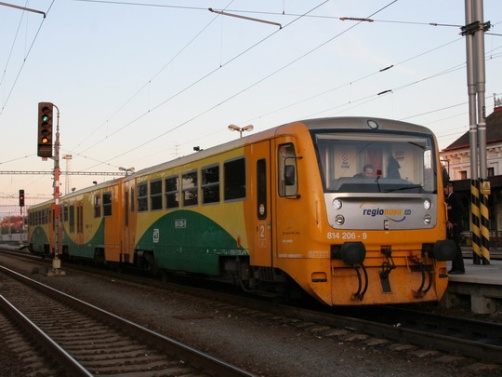 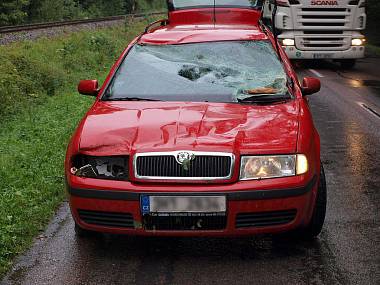 Dopravní cesta – trasa, po které probíhá doprava,   
                                    spojuje dva koncové body
 Dopravní linka – cesta, na které probíhá  
                                   pravidelná doprava podle  
                                   předem daného jízdního řádu
Dopravní prostředek – slouží k dopravě
Předmět dopravy – to, co se dopravuje
Dopravní uzel – místo, kde se spojuje několik  
                                 dopravních cest
Dopravní síť – soustava cest a uzlů.
Rozdělení:
Suchozemská doprava

Silniční 
        -   využívá cesty se zpevněným povrchem
        -   první cesty byly v Římě
        -   nejhustší síť je v Japonsku, Německu, 
                   USA a západní Evropě
       -   vyspělé země 30-50%, rozvojové země 1% lidí má vlastní auta
       -   (Automobil, Motocykl, Autobus, Trolejbus,
           Jízdní kolo, Potahové vozidlo)

 2)       Železniční
               –  první železnice v Anglii v roce 1825
               -   nejhustší síť je v Evropě, Japonsku
               -   (Vlak, Tramvaj, Metro, Pozemní  lanová dráha)
Potrubní 
               – umožňují jednosměrnou přepravu
               -  ropovody, zemní plyn, parovody, potrubní pošta,..

     Říční
           – výhody – laciná, pojme velké množství nákladů 
              hlavně  sypkých
           -  nevýhody – znečištění řeky, závislá na stavu vody
               v řece, počasí
               
5)       Pevná  dopravní  zařízení
                   - (Výtah, Eskalátor, Travelátor) 
  
6)          Pomocí nosičů 
                  - (listonoš, pošťáci)
                  
7)           Pomocí zvířat
                  –  (kůň, osel, velbloud)
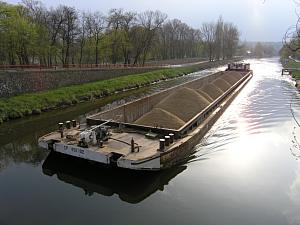 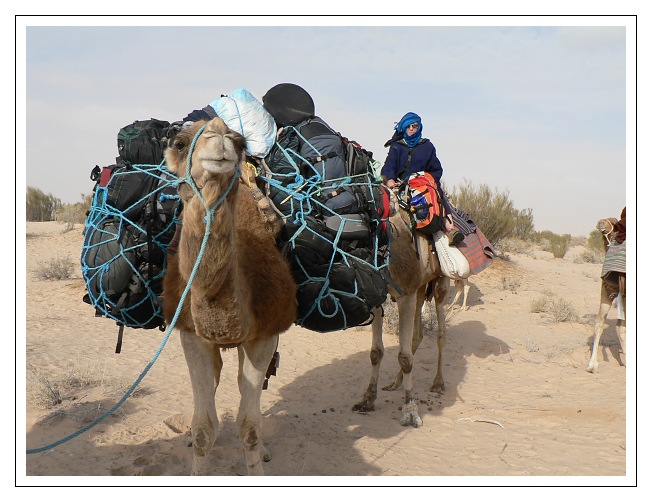 Námořní doprava
        - převeze velké množství nákladů na velké vzdálenosti
        - levná, pomalá, při havárii znečišťuje životní prostředí,
          závislá na počasí
         Největší nákladní přístavy: 1. Šanghaj, 2. Singapur, 3. Rotterdam

Letecká doprava
        -  Používá se na velké vzdálenosti, přepravuje hlavně  
            osoby a rychle se kazící zboží, květiny, poštu.
        -   rychlá, drahá, závislá na počasí, hlučná.
        -   Hlavní letecké trasy:  mezi Evropou a s. Amerikou,  
             Evropou a j. Amerikou, Evropou a blízkým východem
        -    Letadla létají rychlostí přibližně 900 km/h
        Největší letiště podle počtu odbavených cestujících:
        1. Atlanta– Hartsfield, 2. Chicago– O´Hare, 3. London– Heathrow
Negativní vlivy:
znečištění ovzduší, vody a půdy

hluk a vibrace

Nehody

zábor půdy (zabere se město silnicí)

produkce odpadu
Štěpánka Kremlová 6XB